Correlations Between Wind Direction and Precipitation
Michelle Hsia
Apr. 21, 2009
EAS4803
Objective
To analyze data concerning wind direction and precipitation taken from a weather station.
To use different forms of regression to determine correlation between wind direction and precipitation.
Data Source
Information comes from the National Climate Data Center (NCDC), and is collected by a Automated Service Observing System located at the Atlanta Hartsfield International Airport
Data Source Cont.
A year’s worth of data with a daily sampling rate is used for this study.
Variables taken into account are wind direction (in tens of degrees) and total precipitation (in inches).
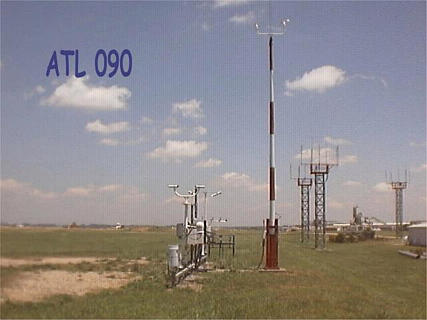 Data
Data
Wind Direction & Cumulative Precipitation
Regression
Conclusions
It is shown by regression that there is a correlation between wind direction and total precipitation. 
Cumulative precipitation increases with greater occurrence of a wind direction.
Pearson Correlation Coefficient is 0.0053